HWD90-BP14929A-S
Předem plněná automatická pračka se sušičkou I-PRO SERIES 1
Invertorový motor, ABT antibakteriální ošetření, Refresh, digitální displej, rychlý cyklus, 4 parní cykly, A-20 %
Parametry odpovídají Nařízení v přenesené pravomoci: (EU) 2019/2014
Více informací o výrobku naleznete pod tímto QR kódem:
Hlavní vlastnosti (Nařízení v přenesené pravomoci: (EU) 2019/2014)
Třída energetické účinnosti sušení / praní	D/A
Marketingové označení en.  Účinnosti praní: o 20 % úspornější než třída A
Jmenovitá kapacita sušení / praní (kg)		5/9
Spotřeba energie při praní + sušení na 1/100 cyklů (kWh) 	2,657/266
Spotřeba energie při praní na 1/100 cyklů Eco 40-60 (kWh) 	0,396/40
Spotřeba vody při praní + sušení/ při praní na 1 cyklus (l) 	62/42
Otáčky při odstřeďování (ot./min)/ Účinnost odstřeďování	1330/B
Trvání programu praní + sušení/ praní Eco 40-60 (h:min)	8:00/3:48
Emise hluku (dB(A) re 1 pW) / třída hluku při odstřeďování 	72/A

Technologie
Invertorový motor – bezkartáčový typ motoru s klasickým převodem přes řemen a řemenici 
ABT – antibakt. ošetření zásuvky na detergent a gumového těsnění dvířek
PillowDrum – šetrný buben s polštářkovými výstupky
SmartDualSpray – dvojité sprchování okénka dvířek a gumového těsnění 
4 parní cykly pro větší hygienu a snadnější žehlení: Košile, Dětská péče, Antialergenní péče, Refresh
Program „Refresh“- Osvěžení pomocí páry - vytváří jemnou a teplou vodní mlhu, která proniká do vláken; zbavuje zápachu, desinfikuje a sterilizuje prádlo
Laserem svařený buben – odolný proti poničení, jemný téměř neviditelný svár, který je šetrný k oděvům během praní

15 programů: 
Bavlna, Syntetika, Džíny, 4 parní cykly - Košile, Dětská péče, Antialergenní péče, Odstřeďování, Samočištění, Bavlna 20 °C, Eco 40°C – 60°C, Pouze sušení, Rychlý 15‘, Rychlý, Refresh (Osvěžení – Parní cyklus)

Funkce
Odložený konec programu, Nastavení úrovně vysušení, Nastavení teploty praní, Nastavení otáček odstřeďování, Přídavné máchání, Dětský zámek

Bezpečnost	
Bezpečnostní zámek dveří; Ochrana proti úniku vody - plovák na dně detekuje únik
 

Konstrukce
Digitální displej s tlačítky; Invertorový motor; 
Průměr (výška) bubnu 52,5 cm; Objem bubnu 63 l; Plnicí tvor 36 cm; 
Materiál bubnu Nerez/ vany Silitech
4 parní cykly pro větší hygienu a snadnější žehlení: Košile, Dětská péče, Antialergenní péče, Refresh
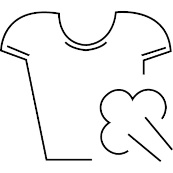 Energetická spotřeba praní o 20 % nižší než ve třídě A
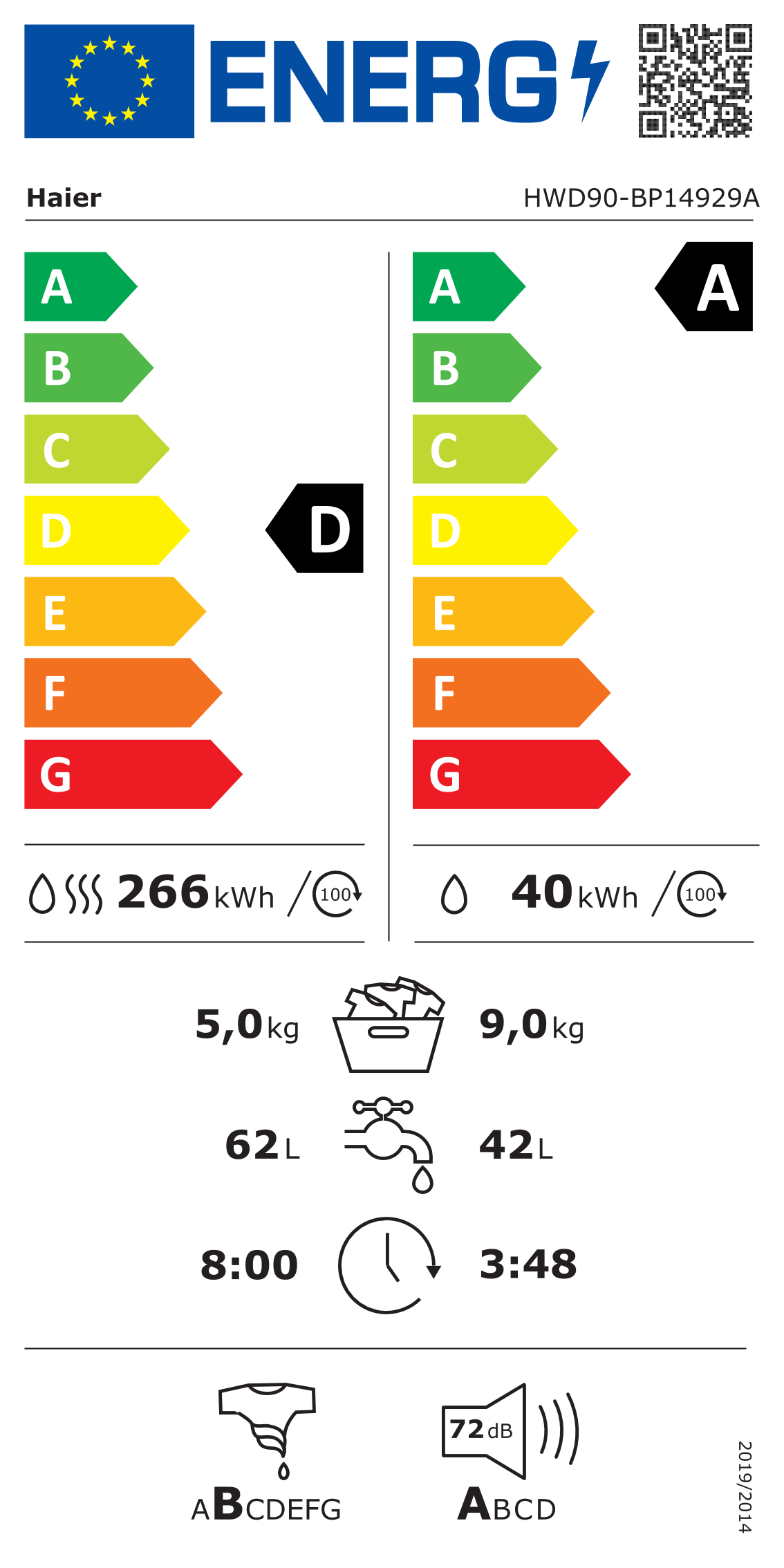 A-20 %
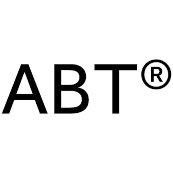 Antibakteriální ošetření zásuvky na prášek a těsnění
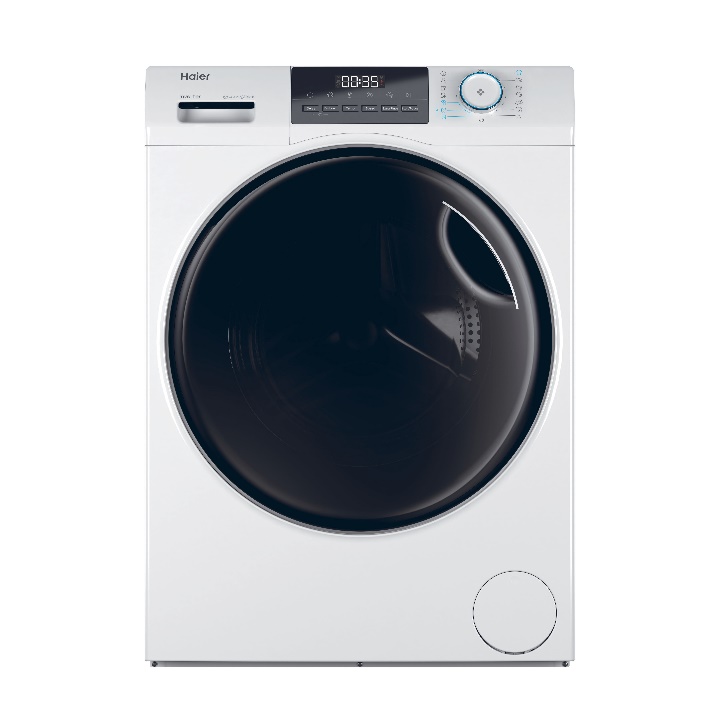 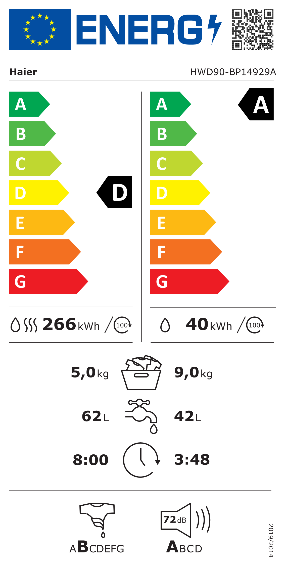 PillowDrum – šetrný buben s polštářkovými výstupky pro jemné zacházení s prádlem
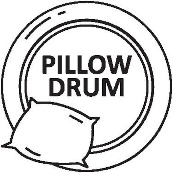 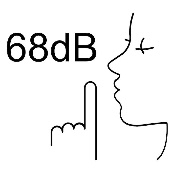 Tichý chod - pouhých 72 dB(A) při odstřeďování
Logistická data
Kód		31020606
EAN		6921081507407
Barva		Bílá s černými dvířky Rozměry výrobku v x š x h (mm)	850 x 600 x 550
Čistá váha výrobku (kg)	71
Rozměry balení v x š x h (mm)	890 x 649 x 649
Hmotnost s obalem (kg)	75